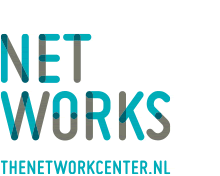 Hamiltonicity below Dirac’s condition
László KozmaBart M. P. JansenJesper Nederlof
Networks Training Week Spring 2019May 6th 2019, Kaap Doorn, Netherlands
[Speaker Notes: Advertisement for this talk: (1) it deals with a game that someone actually introduced for fun, not just a ‘game-theory’ game which are generally not fun. (2) It shows you some elegant ideas in graph theory. (3) It showcases a way to turn mathematical statements about existence of certain types of objects, into interesting algorithmic research questions. Perspective projection of a dodecahedron with a Hamiltion cycle through its vertices by CMG Lee based on http://commons.wikimedia.org/wiki/File:Dodecahedron_light_blue.svg (cc-by-sa).]
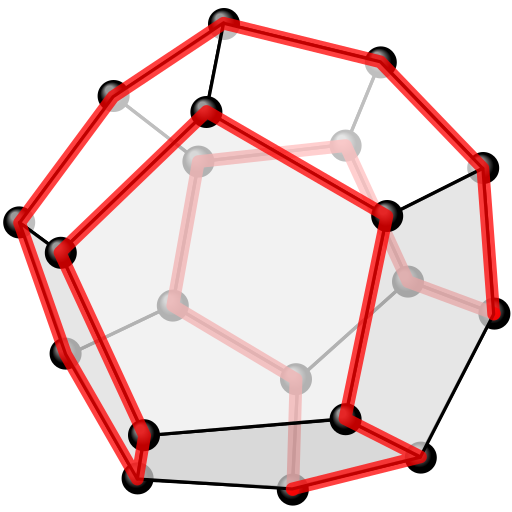 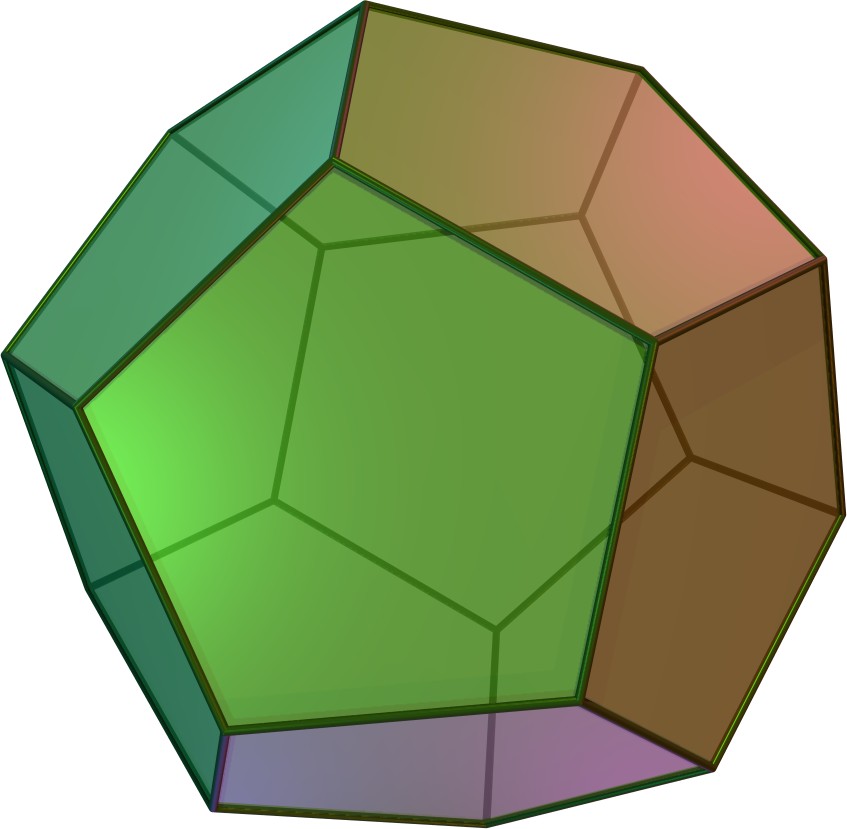 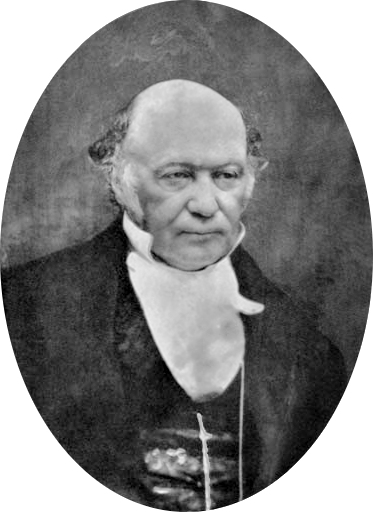 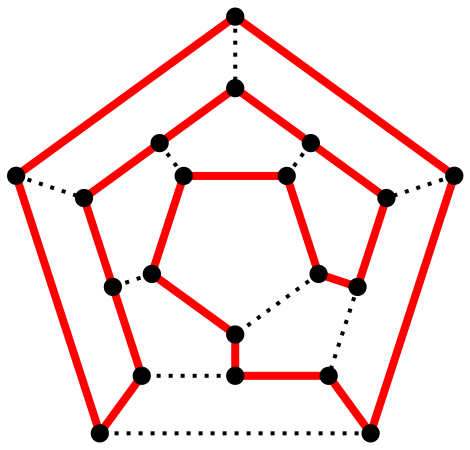 William Rowan Hamilton(1805-1865)
A Hamiltonian cycle visits every vertex exactly once
[Speaker Notes: If, like me, you programmed computer games at age 15, you might have come across his notion of quaternions to describe rotations. Game introduced by William Rowan Hamilton (Irish Mathematician, died in 1865). He invented icosian calculus and the icosian game. The related algorithmic problem is: given a graph, determine whether or not it has a Hamiltonian cycle. It is NP-hard and explains the intractability of the Traveling Salesman problem. Perspective projection of a dodecahedron with a Hamiltion cycle through its vertices by CMG Lee based on http://commons.wikimedia.org/wiki/File:Dodecahedron_light_blue.svg (cc-by-sa). Also, https://en.wikipedia.org/wiki/File:Hamiltonian_path.svg by Christoph Sommer (cc-by-sa). By Created by en:User:Cyp and copied from the English Wikipedia. - not stated, CC BY-SA 3.0, https://commons.wikimedia.org/w/index.php?curid=38668]
[Bondy & Chvátal ‘76]
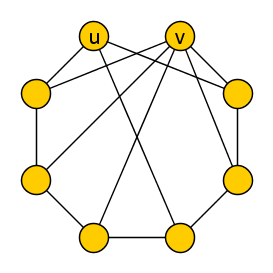 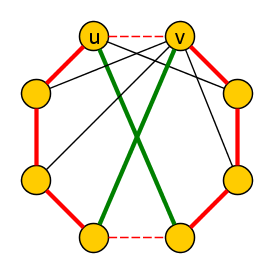 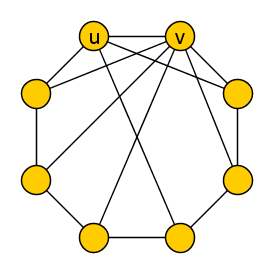 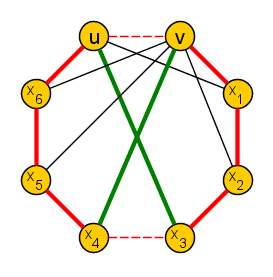 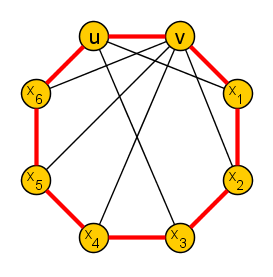 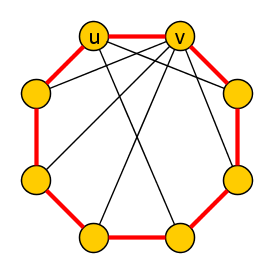 3
[Speaker Notes: Bondy–Chvátal. Now, the order of this talk is unconvential. Usually, one first gives motivation, then defines the problem, and ends with some proofs. Here we go the other way around: I start by showing you a proof, which will motivate our problem. (Also, it has the side-effect that if you dose off after the first couple of minutes, at least you will have seen this proof.)]
[Bondy & Chvátal ‘76]
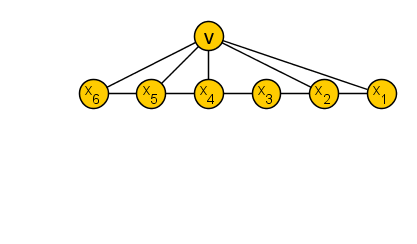 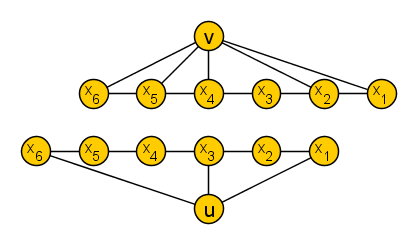 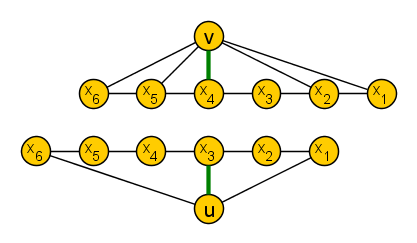 4
[Speaker Notes: Now, the order of this talk is unconvential. Usually, one first gives motivation, then defines the problem, and ends with some proofs. Here we go the other way around: I start by showing you a proof, which will motivate our problem. (Also, it has the side-effect that if you dose off after the first couple of minutes, at least you will have seen this proof.)]
[Bondy & Chvátal ‘76]
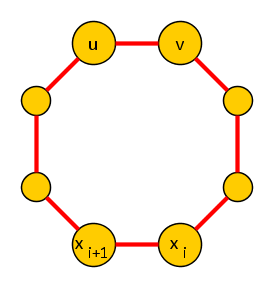 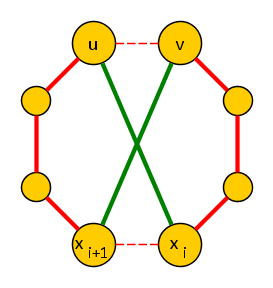 5
[Speaker Notes: Now, the order of this talk is unconvential. Usually, one first gives motivation, then defines the problem, and ends with some proofs. Here we go the other way around: I start by showing you a proof, which will motivate our problem. (Also, it has the side-effect that if you dose off after the first couple of minutes, at least you will have seen this proof.)]
[Bondy & Chvátal ‘76]
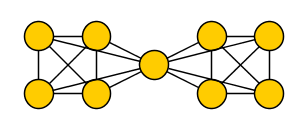 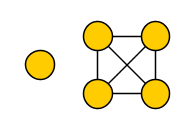 What is the complexity of Hamiltonian cycle when Dirac’s condition is almost satisfied?
6
[Speaker Notes: Why does it imply Dirac’s theorem? Note that Hamiltonian Cycle is a famous NP-complete problem.]
Results
7
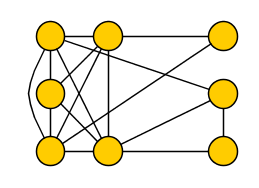 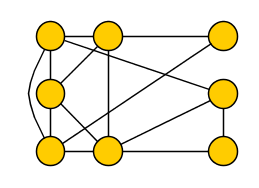 8
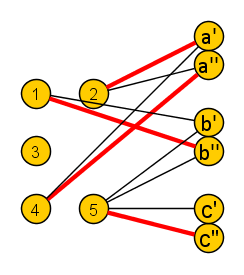 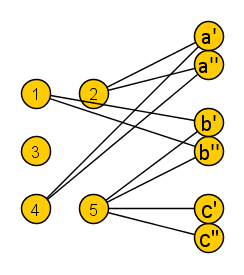 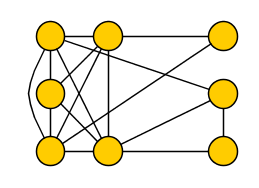 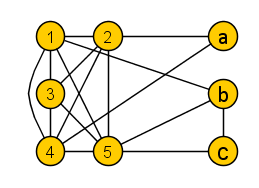 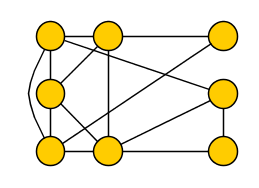 9
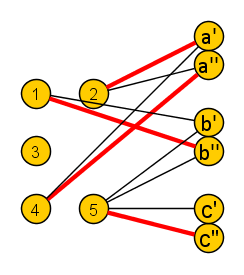 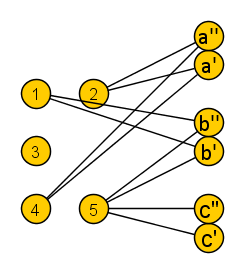 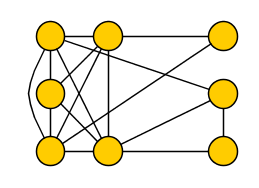 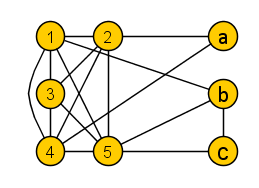 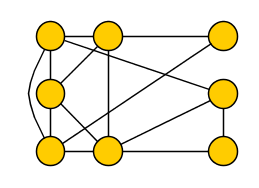 10
11
12
13
Above/below guarantee parameterizations
[J & Nederlof]
[Alon et al.  Algorithmica ‘11]
[Mahajan & RamanJ. Algorithms ‘99]
14
[Speaker Notes: There are FPT algorithms above better bounds for max cut.]
Conclusion
THANK YOU!
15